Region 6 Career and Talent ExpoUpdate and Activities
Michael Andrews, m.andrews@ieee.org
August 8, 2015
1
The Golden Circle
What
Every organization on the planet knows
WHAT they do.  These are products they sell 
or the services they offer.
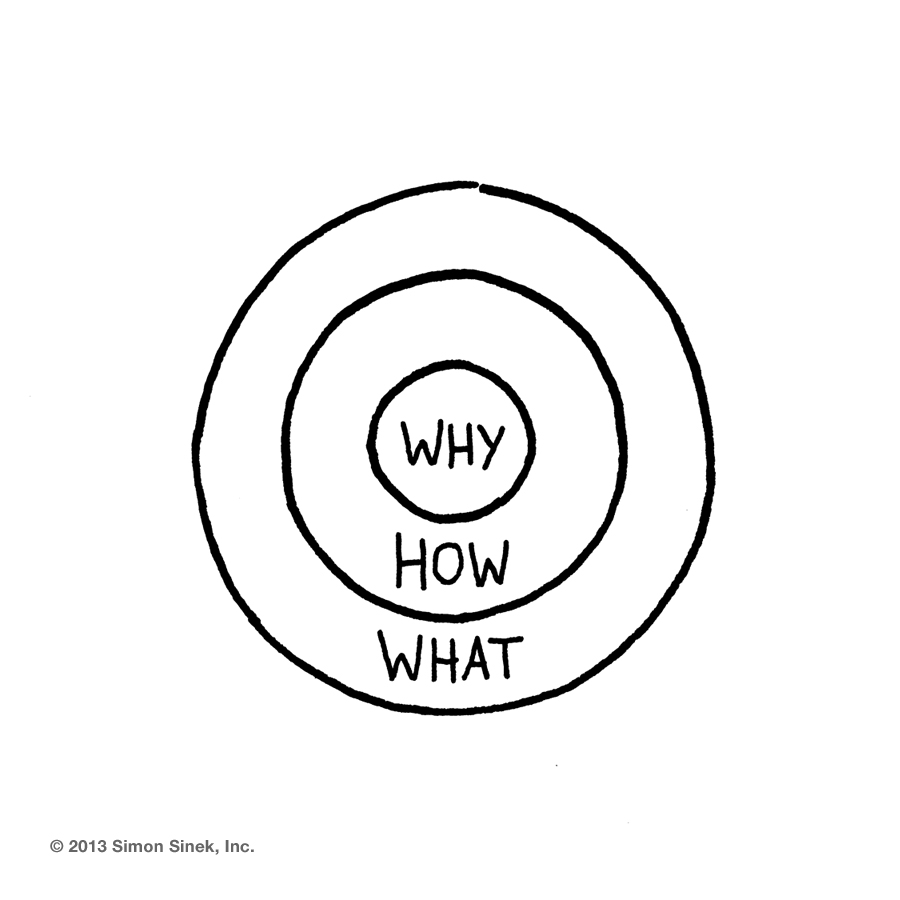 How
Some organizations know HOW they do it.
These are the things that make them special 
or set them apart from their competition.
Why
Very few organizations know WHY they do what they do.  WHY is not about making money or gaining members. That’s a result.  It’s a purpose, cause or belief.  It’s the very reason our organization (IEEE) exists.
Why the Career and Talent Expo was created
We believe that every engineering professional, especially IEEE members, would like the opportunity to
Advance within their company
Position themselves more effectively
Create opportunities for new jobs or career moves
3
How we created the Expo
We searched business, industry and professional development content to create a site and experience
http://sites.ieee.org/r6careerexpo
that provides resources that will increase your personal effectiveness and provide access to employers that want to hire IEEE technical professionals
4
What is provided
To compliment the access to employers, on the Career and Talent Expo site
http://sites.ieee.org/r6careerexpo
we provide tools:
DISC profile
Video library
Suggested Books and periodicals
Relevant articles
5
Tools Benefit You
Understand Yourself 
Understand Others 
Build Effective Teams
Resolve and Prevent Conflict
Career Advancement 
Exude Your Personal Brand
Increase knowledge in multiple areas
Become more interesting
6
What’s needed
To continue the program and improve its success, we need your help by:
Registering for the Expo yourself
Promoting the Expo to members
Providing us names of company contacts, especially CTO’s and CIO’s
Identifying relationships that would help us expand the program
7
It’s a network that needs expanding
Thank you
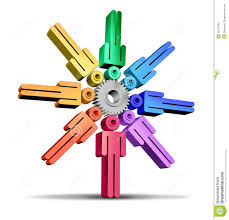 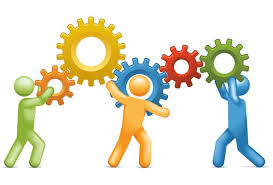 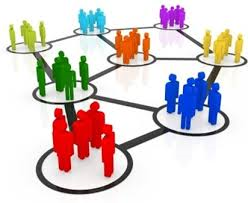 Questions?